7 Gas exchange	Summary
Surface area to volume ratio
Small organisms tend to have a large surface area to volume ratio, so making gas exchange more efficient.
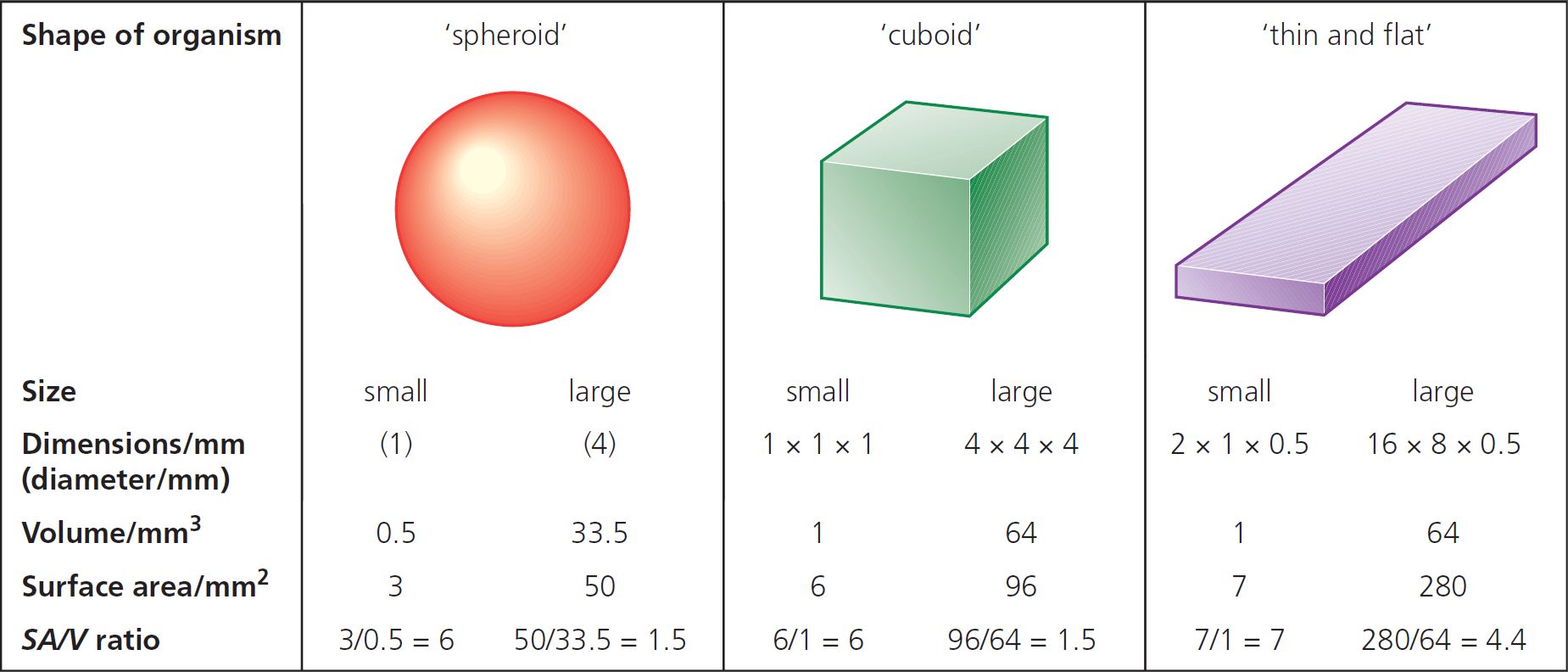 © Hodder & Stoughton 2015
7 Gas exchange	Summary
Insects
Insects take air into the body through a series of holes called spiracles. These lead to branched fluid-filled tubes called trachea.
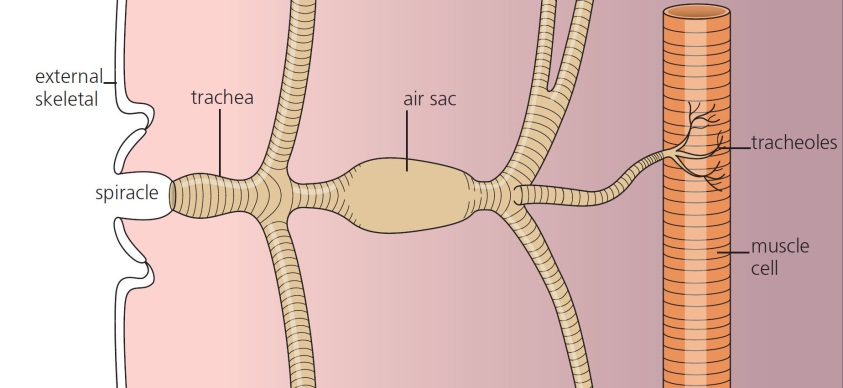 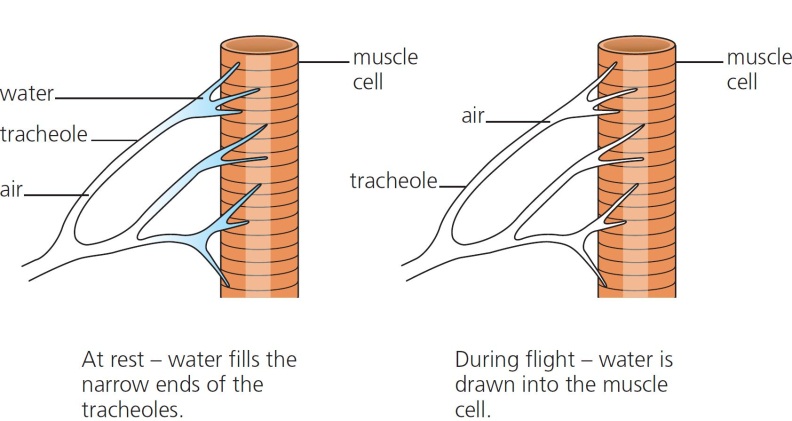 © Hodder & Stoughton 2015
7 Gas exchange	Summary
Fish
Fish use gills as a gas exchange surface with filaments and lamellae to increase surface area and a counter-current system to increase efficiency.
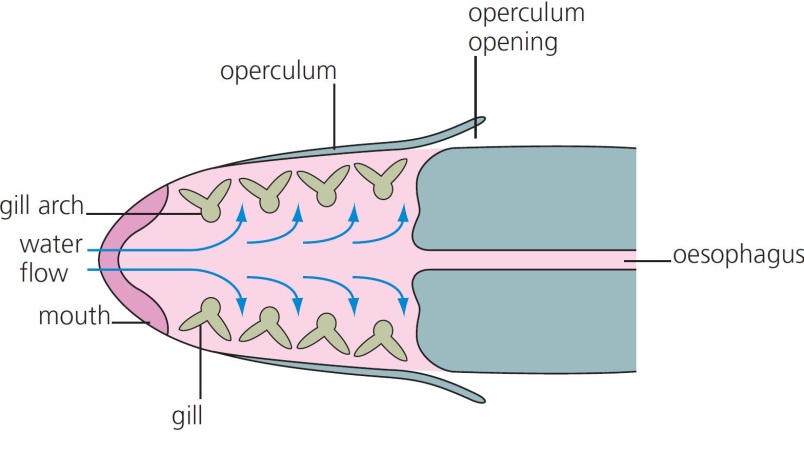 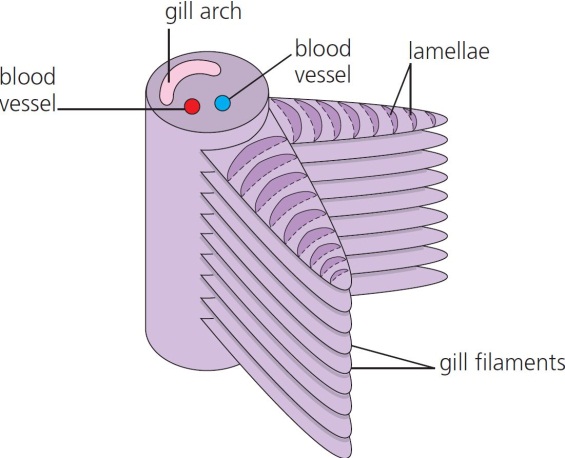 © Hodder & Stoughton 2015
7 Gas exchange	Summary
Mammals
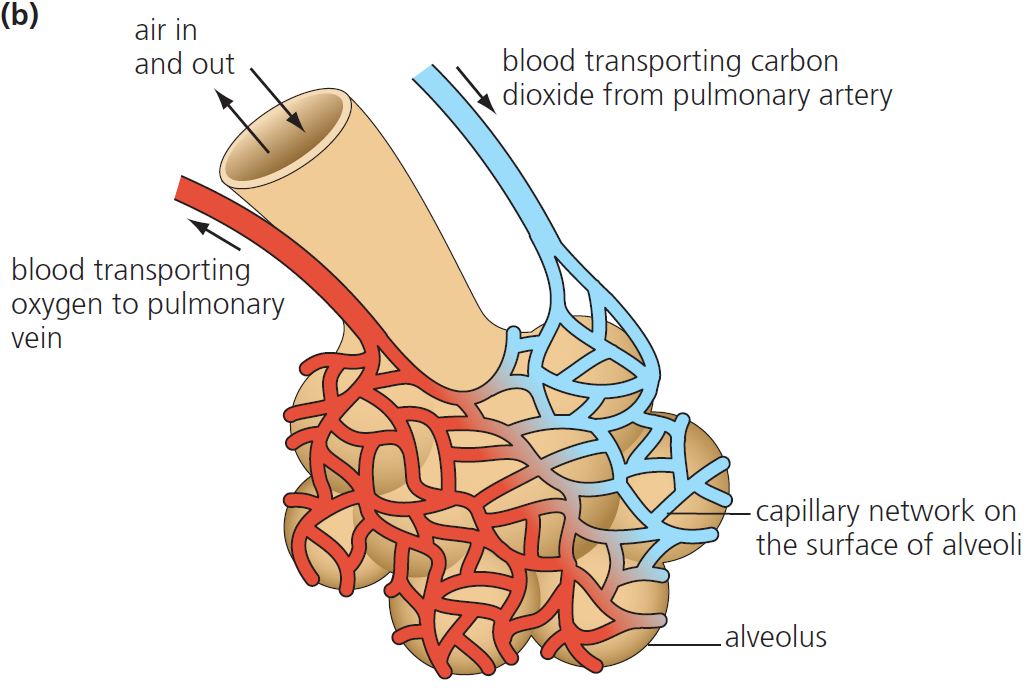 In mammals the gas exchange surface is the lungs.
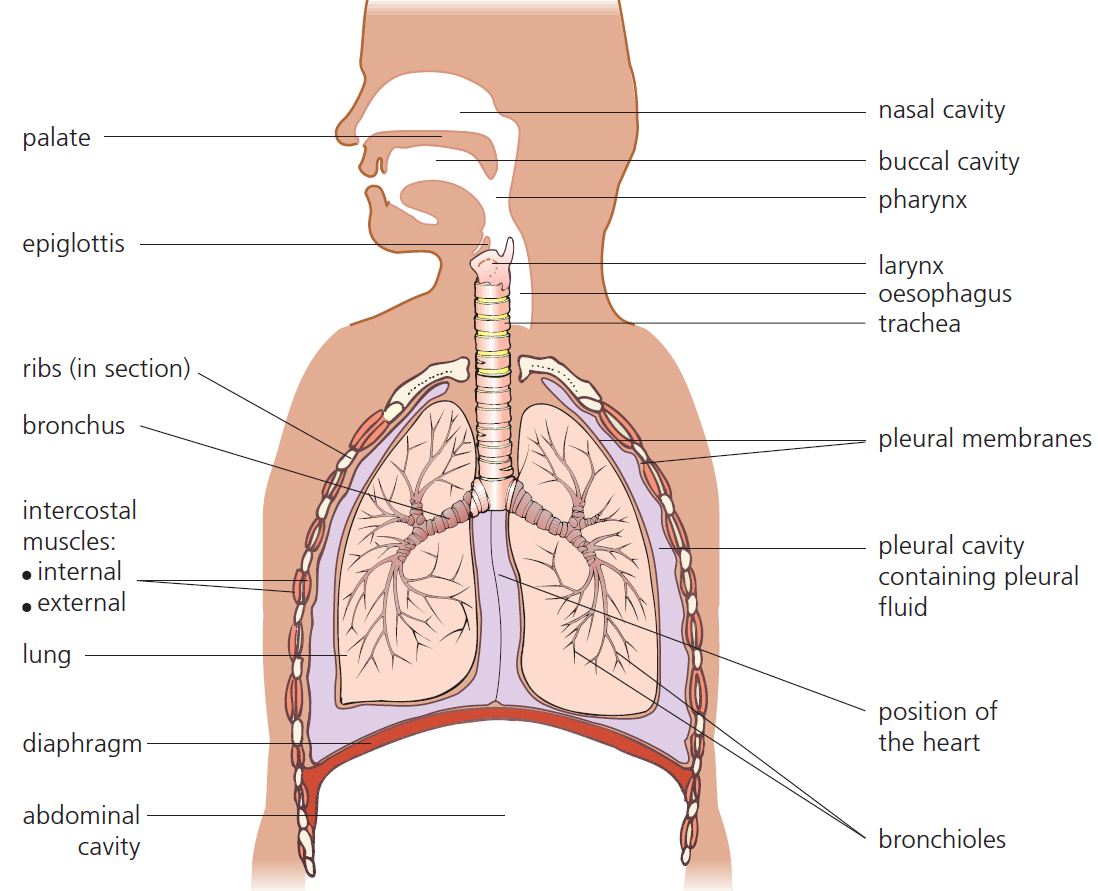 © Hodder & Stoughton 2015
7 Gas exchange	Summary
Ventilation
Ventilation involves the movement of air into and out of the lungs to maintain a concentration gradient.
Spirometry
The volume of air in the lungs can be recorded suing a spirometer.
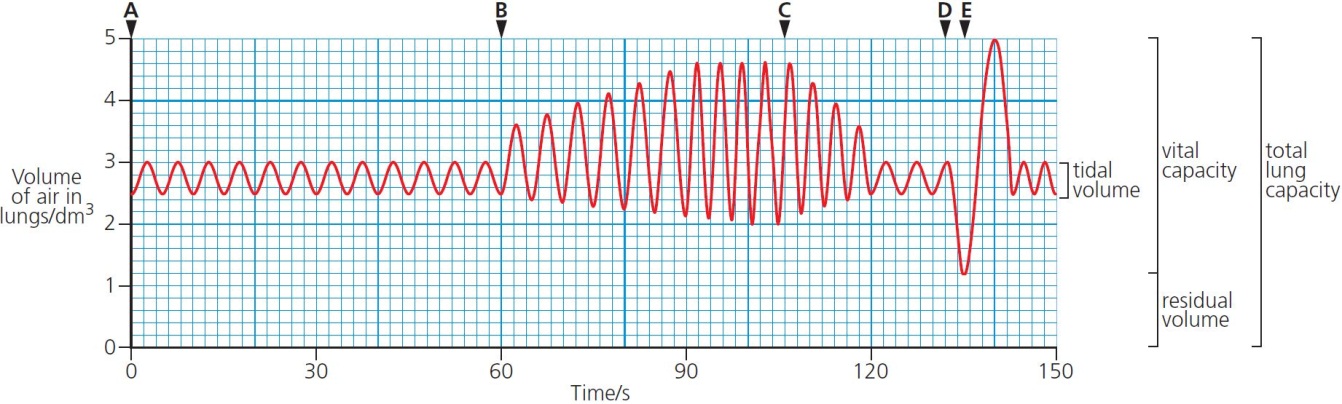 © Hodder & Stoughton 2015
7 Gas exchange	Summary
Plants
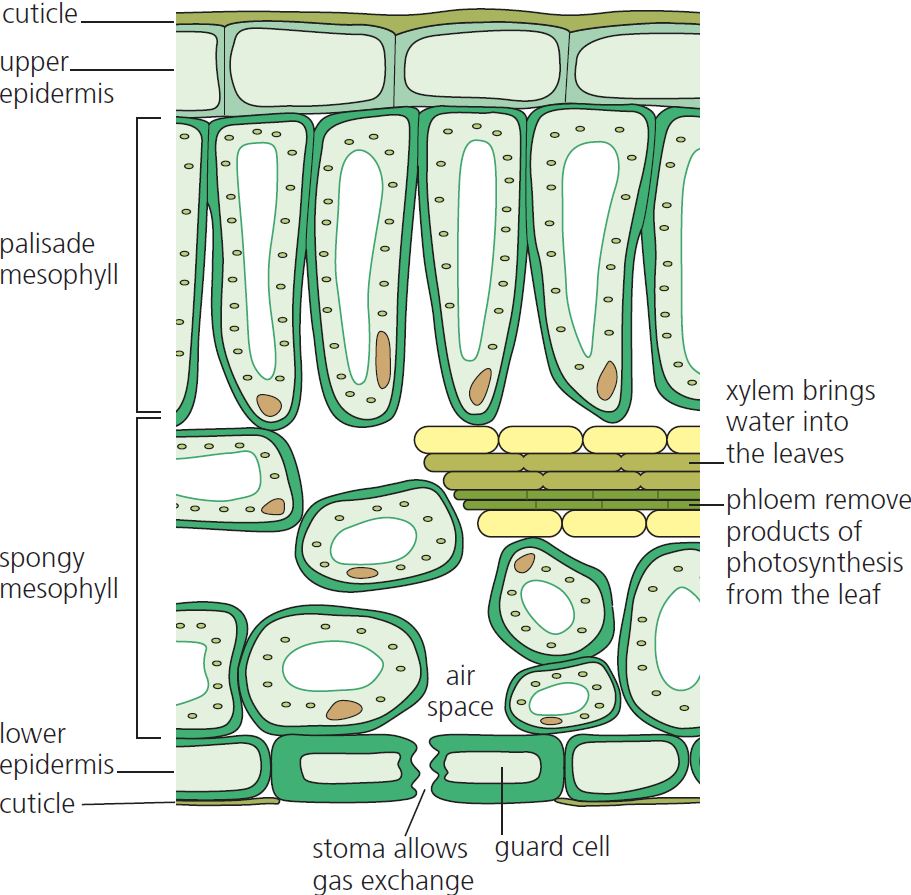 Plants exchange gases within the mesophyll tissue of the leaf. Gas enters through stomata.
© Hodder & Stoughton 2015
7 Gas exchange	Summary
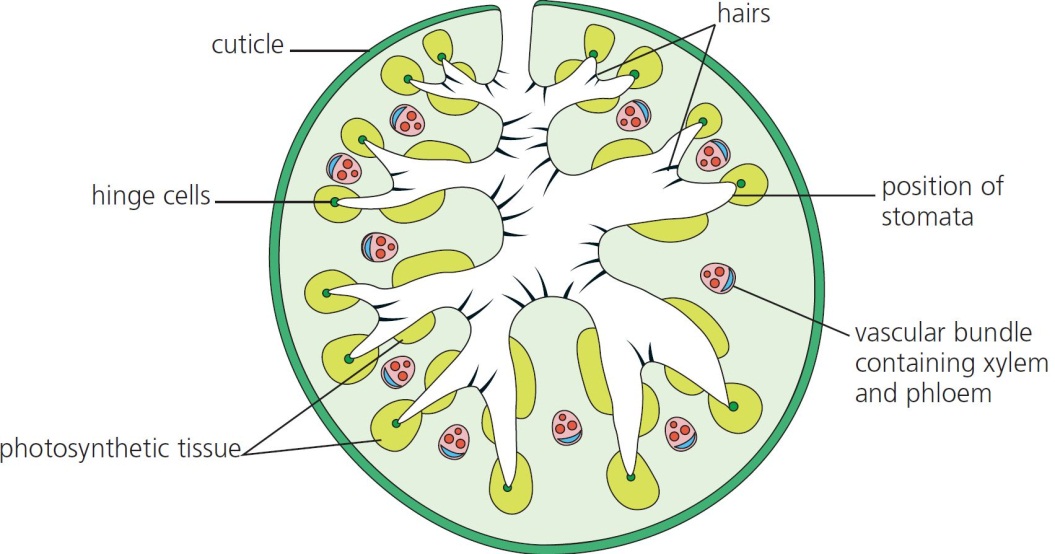 Adaptations to reduce water loss
Thick cuticle
Small or needle-shaped leaves
Few stomata
Stomata sunk into pits in the epidermis
Hairs around the stomata and over the leaf surfaces.
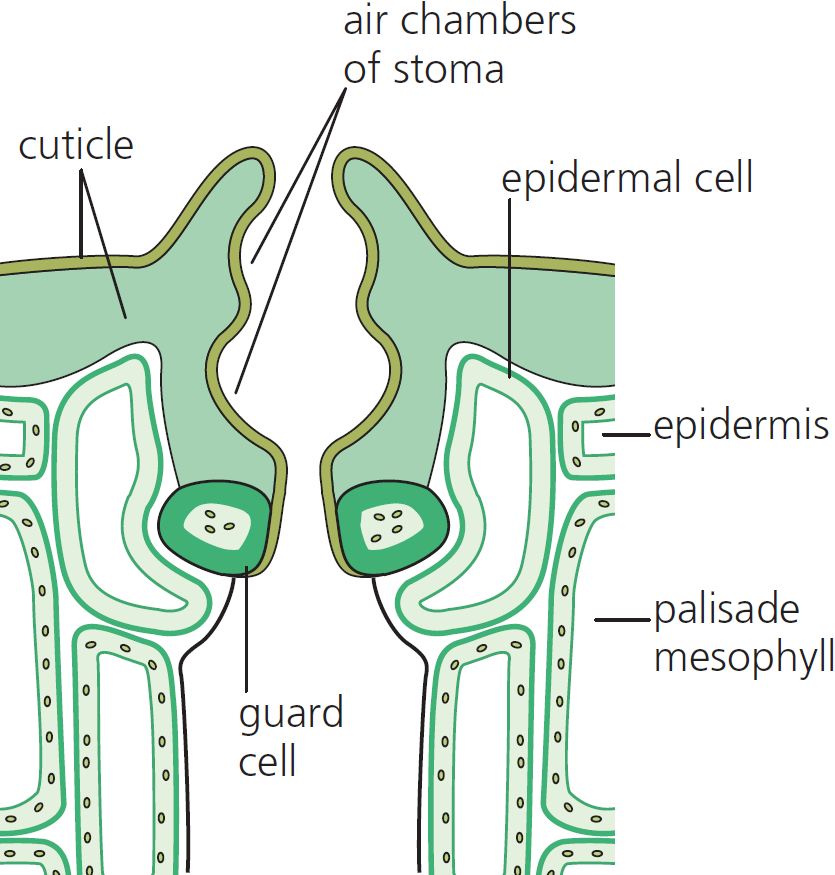 © Hodder & Stoughton 2015
7 Gas exchange 	Summary
Questions
 

Name the features of a gas exchange surface.
Explain how a spirometer can be used to measure the rate of cellular respiration.
What is meant by a counter-current mechanism?
Why would fluid move from trachea into the muscles during exercise in insects?
Why do the stomata sometimes close to reduce gas exchange in the leaf?
© Hodder & Stoughton 2015